Развитие фермерства и с/х кооперации в Пермском крае: текущее состояние, государственная поддержка на 2025 г.
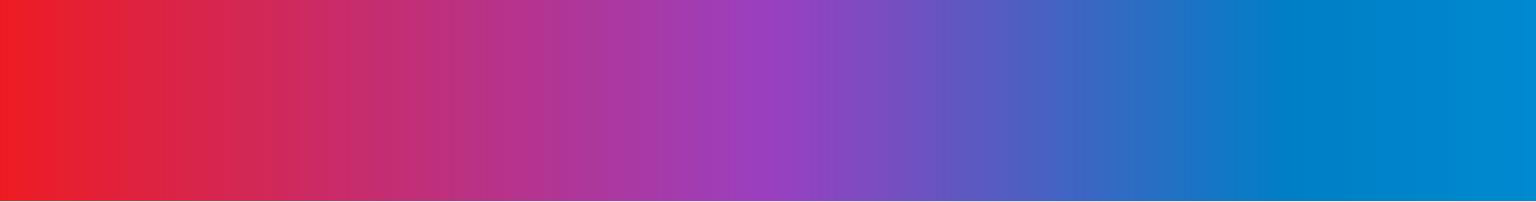 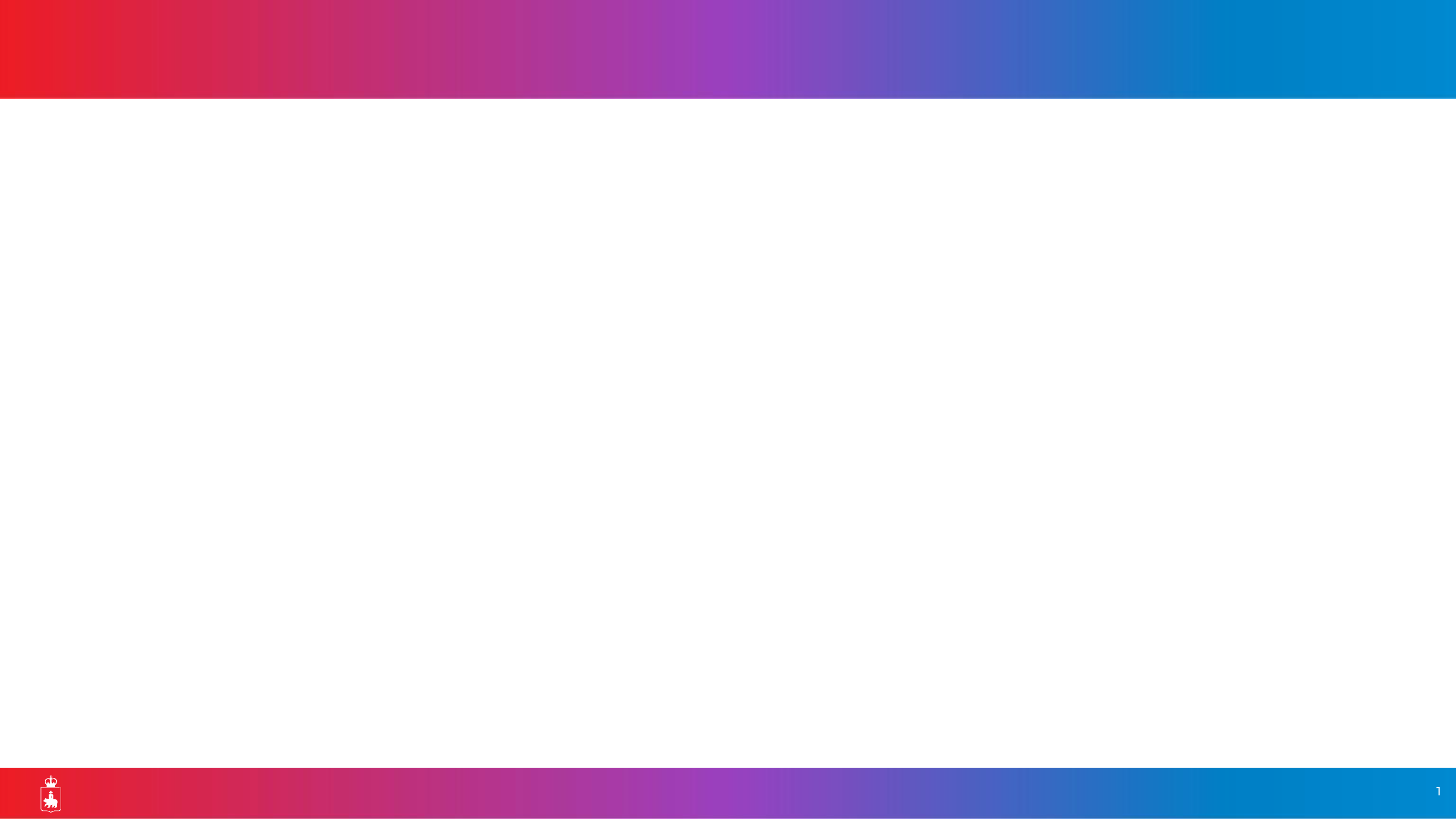 Поддержка малых форм хозяйствования
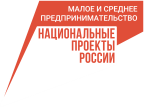 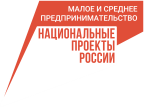 * Национальный проект «Малое и среднее предпринимательство» закончился в 2024 году
5
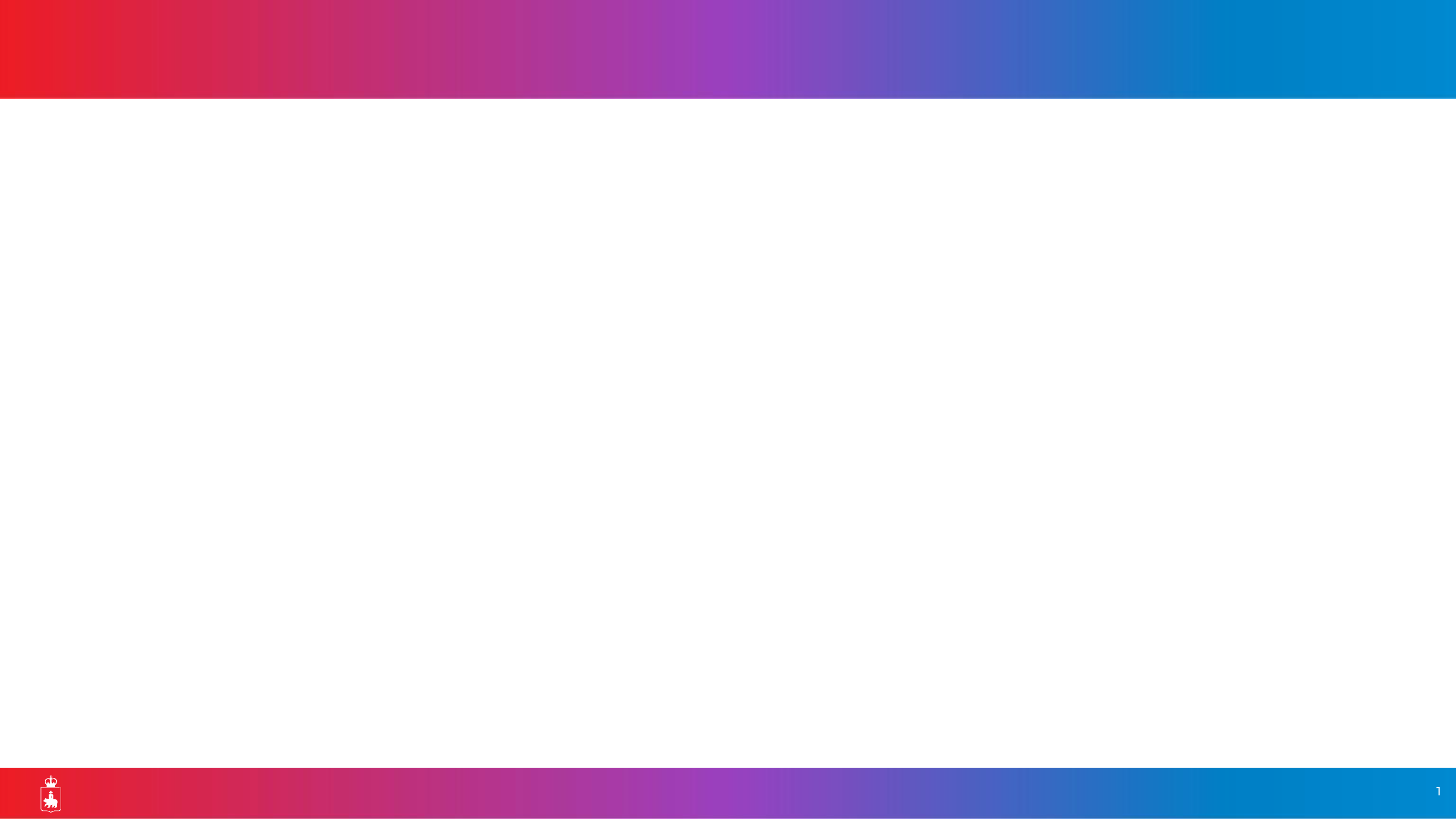 Государственная поддержка
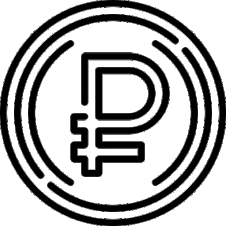 БА-76,3 млн руб.
Грант «Агростартап»
В порядок предоставления гранта вносятся изменения (до 01.04.2025)
Получатели: К(Ф)Х, ИП, граждане РФ
Срок освоения гранта: 18 месяцев со дня получения Срок может быть продлен по решению Министерства, но не более чем на 6 месяцев.
Размер гранта:
10% собственные средства
Направления расходования средств
до 3,5
до 2,5
приобретение земельных участков из земель с/х назначения;
разработку ПСД для строительства или реконструкции производственных и складских зданий, объектов;
приобретение, строительство, ремонт, модернизацию и (или) переустройство производственных и складских зданий, помещений, пристроек и сооружений;
подключение производственных и складских зданий, помещений, пристроек и (или) сооружений;
приобретение сельскохозяйственных животных (кроме свиней) и птицы;
приобретение рыбопосадочного материала;
приобретение тары деревянной, оборудования в соответствии с приказом Минсельхоза РФ от 14.09.2023 № 730
внесение не менее 25%, но не более 50% средств в неделимый фонд СПОК, членом которого является данное КФХ или ИП.
млн. руб
млн. руб.
90% размер гранта
6
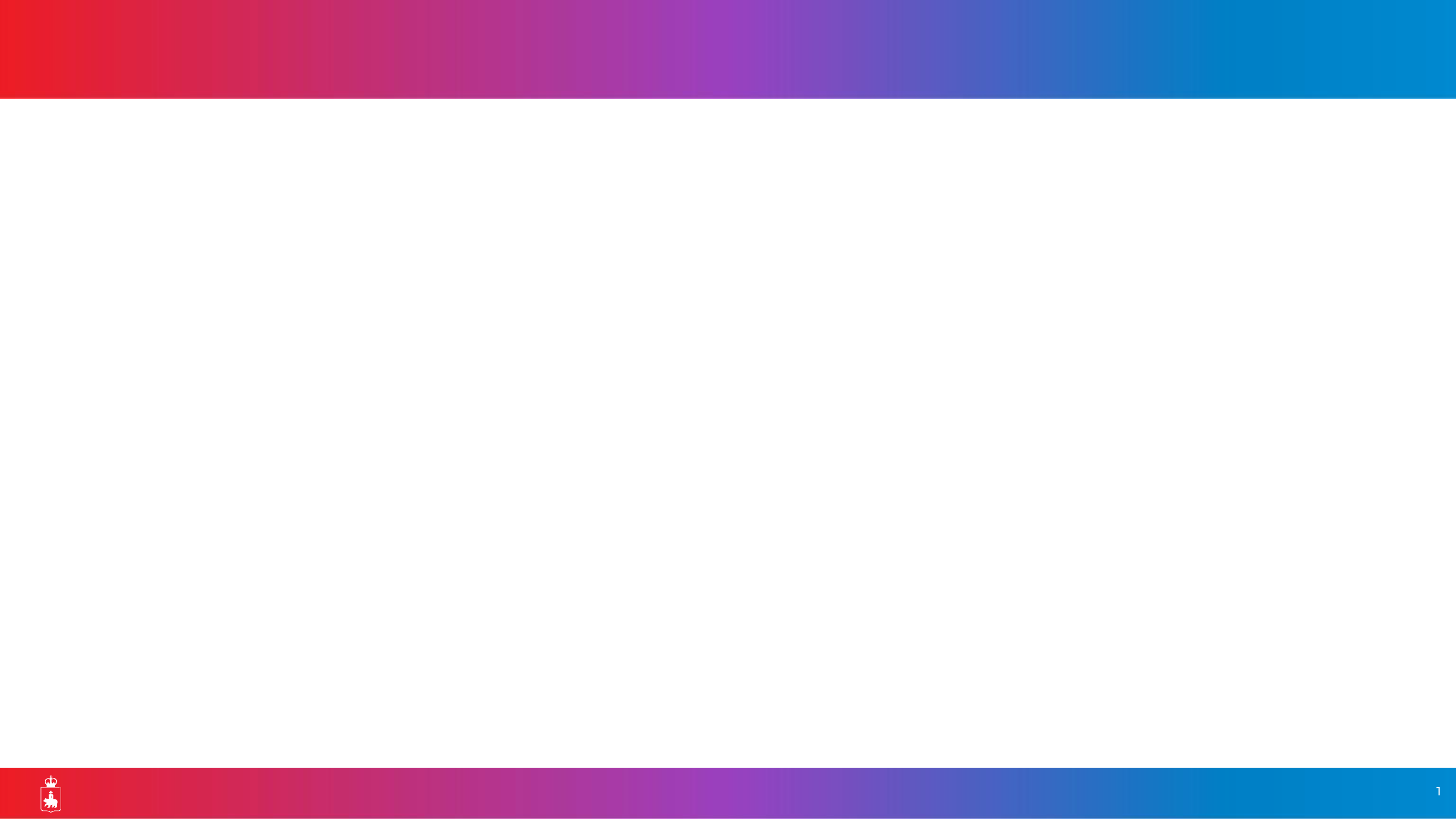 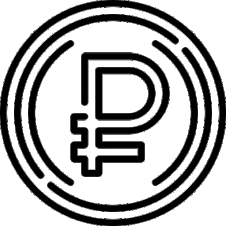 Государственная поддержка
БА-31,5 млн руб.
Грант на развитие семейных ферм
Прием документов с 03.03. по 03.04.2025г.
Получатели: К(Ф)Х, ИП, зарегистрированные в качестве ГК(Ф)Х.
Размер гранта:
Срок освоения гранта: 24 месяцев со дня получения. Срок может быть продлен по решению Министерства, но не более чем на 6 месяцев.
Направления расходования средств
60% средства гранта
До 15 
млн руб.
приобретение земельных участков из земель сельскохозяйственного назначения, находящихся в муниципальной собственности;

разработка ПСД строительства, реконструкции или модернизации объектов;
 
приобретение, строительство, реконструкция, капитальный ремонт или модернизация объектов, в том числе приобретение и монтаж модульных производственных объектов;

комплектация объектов для производства, хранения и переработки сельскохозяйственной продукции оборудованием и его монтаж, включая автономные источники электро- и газоснабжения, обустройство автономных источников водоснабжения. Перечень указанного оборудования утверждается приказом Министерства
40% собственные средства
МИНИМАЛЬНЫЙ ПРОХОДНОЙ БАЛЛ – 64,6

НОВОЕ УСЛОВИЕ С 2026 ГОДА - внесение сведений о земельных участках в ЕФИС ЗСН
7
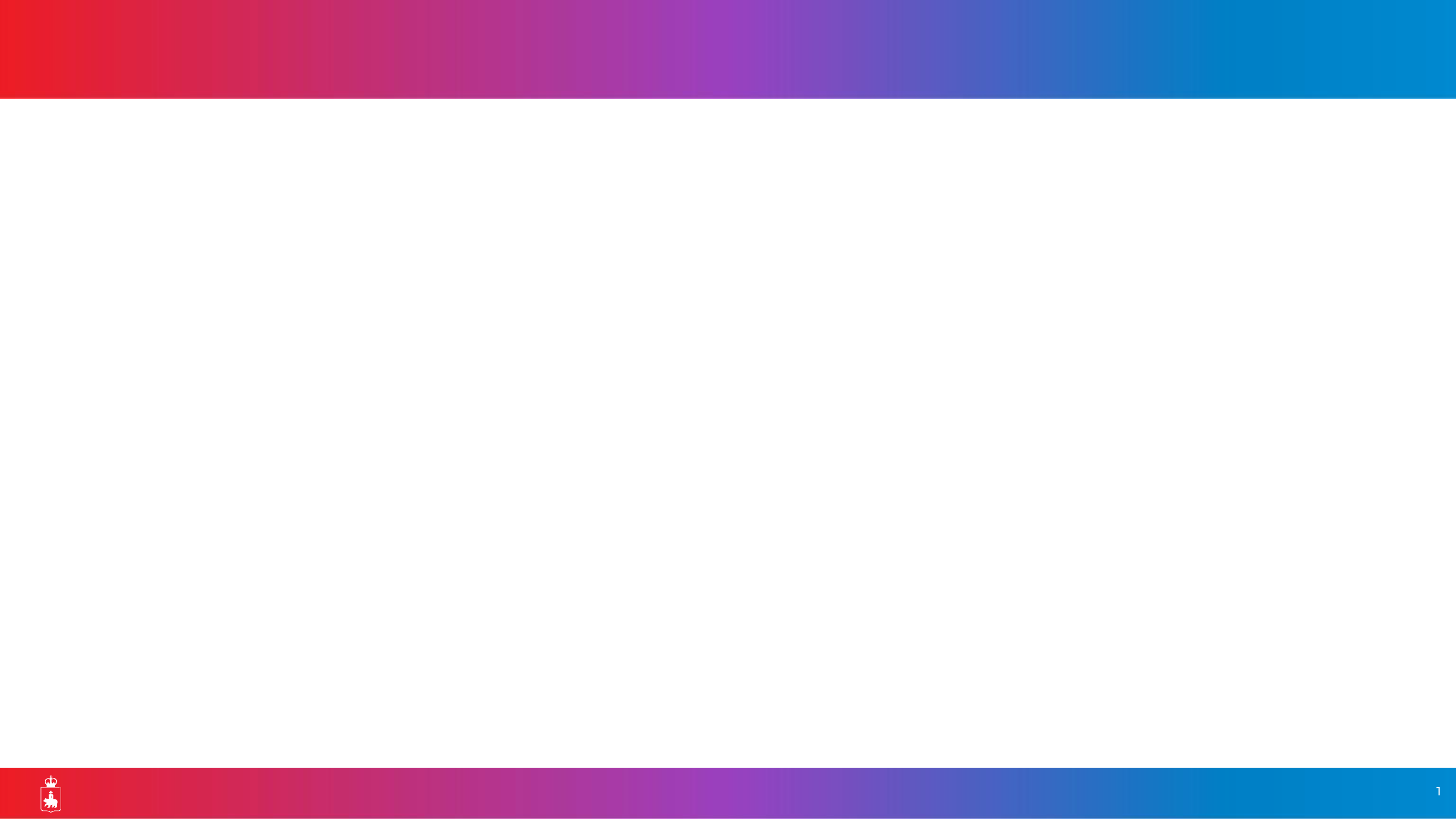 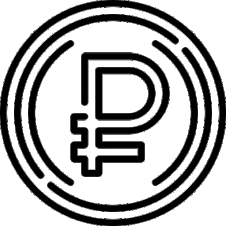 Государственная поддержка
БА-29,5 млн руб.
Грант «Агропрогресс»
Прием документов  с 31. 03.  по 30. 04. 2025 г.
Получатели: СХТП - юридические лица, отвечающие критериям субъекта микропредприятия или малого предприятия и включенные в ЕРСМСП, осуществляющие деятельность на сельской территории или на территории сельской агломерации, более 24 месяцев с даты регистрации.
5       %
25     %
70   %
Собственные средства

средства гранта
(от стоимости проекта)
средства инвест кредита
до 30
млн. руб.
Срок освоения гранта: 24 месяцев со дня получения. Срок может быть продлен по решению Министерства, но не более чем на 6 месяцев
Направления расходования средств
Приобретение, создание и модернизация объектов, предназначенных для производства, хранения, переработки и реализации с/х продукции
Комплектация указанных объектов техникой, транспортом и оборудованием
Приобретение с/х животных (кроме свиней) и птицы
Уплата процентов по инвестиционному кредиту, привлеченному на реализацию проекта «Агропрогресс»
МИНИМАЛЬНЫЙ ПРОХОДНОЙ БАЛЛ – 65,5

НОВОЕ УСЛОВИЕ С 2026 ГОДА - внесение сведений о земельных участках в ЕФИС ЗСН
8
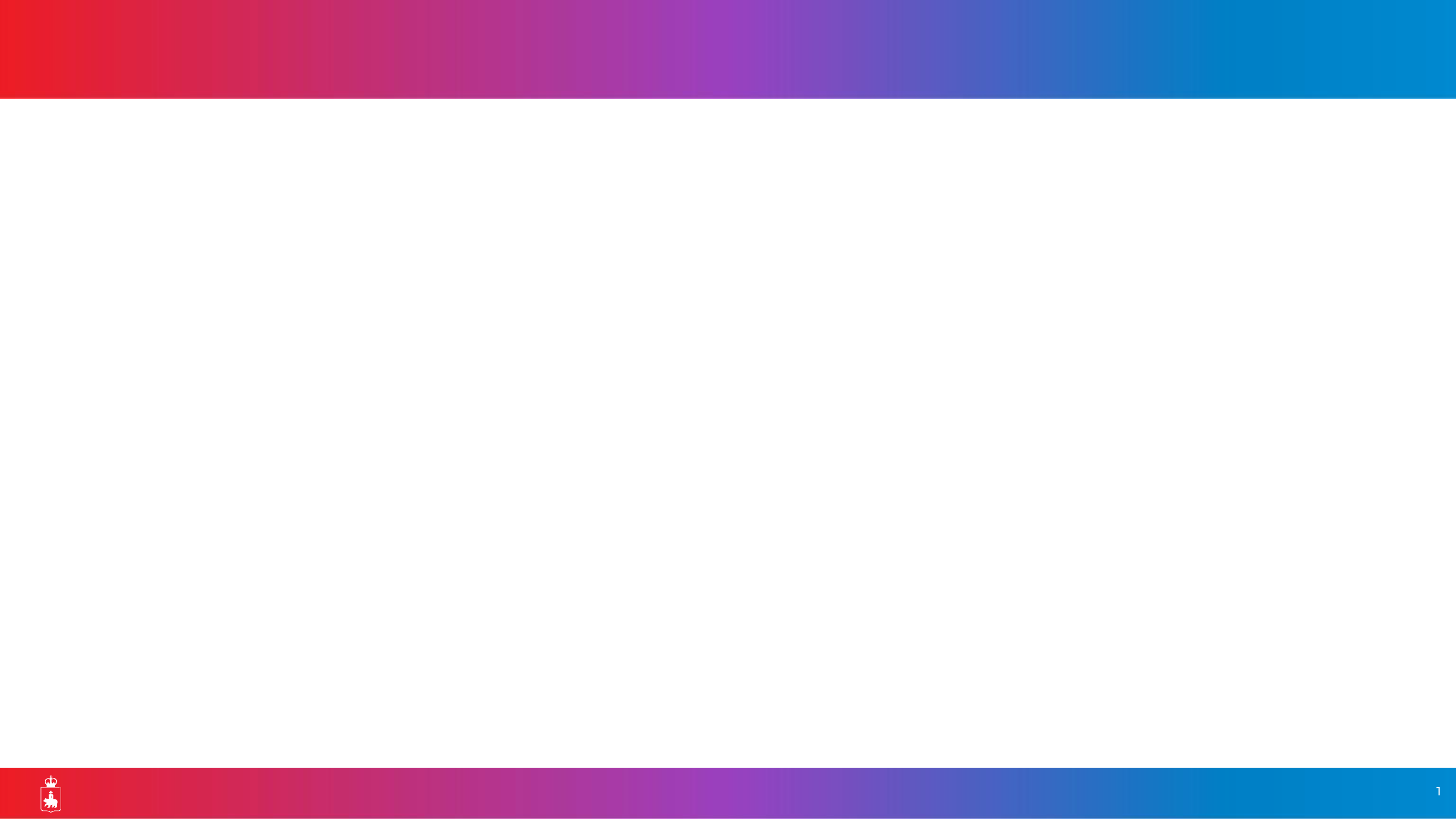 Государственная поддержка
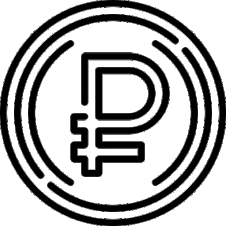 БА-13,3 млн руб.
Грант на развитие материально-технической базы СПОК
Прием документов с 10.03. по 10.04.2025г.
Действующий СПОК – осуществляет деятельность не менее 1 года, зарегистрирован на сельской территории или территории сельской агломерации
Размер гранта:
80% средства гранта
60% средства гранта
До 10 
млн руб.
Начинающий СПОК – осуществляет деятельность менее 1 года, зарегистрирован на сельской территории или территории сельской агломерации
До 30 млн руб.
Срок освоения гранта: 24 месяцев со дня получения. Срок может быть продлен по решению Министерства, но не более чем на 6 месяцев.
20% собственные средства
40% собственные
 средства
Начинающий СПОК
Действующий СПОК
Направления расходования средств
покупка, строительство, капремонт, реконструкция или модернизация производственных объектов, в том числе покупка и монтаж модульных производственных объектов
покупка и монтаж оборудования для производственных объектов 
покупка и монтаж оборудования для рыбоводной инфраструктуры и товарной аквакультуры 
доставка оборудования  в случае, если СПОК осуществляет деятельность на территориях, относящихся к районам Крайнего Севера
погашение не более 20% привлекаемого на реализацию проекта льготного инвестиционного кредита (только для действующих СПОК)
 уплата процентов по льготному инвестиционному кредиту в течение 18 месяцев со дня получения Гранта (только для действующих СПОК)
погашение не более 20% основного долга по займу, полученному на реализацию проекта в сельскохозяйственном потребительском кредитном кооперативе (только для действующих СПОК)
МИНИМАЛЬНЫЙ ПРОХОДНОЙ БАЛЛ – 67,1
9
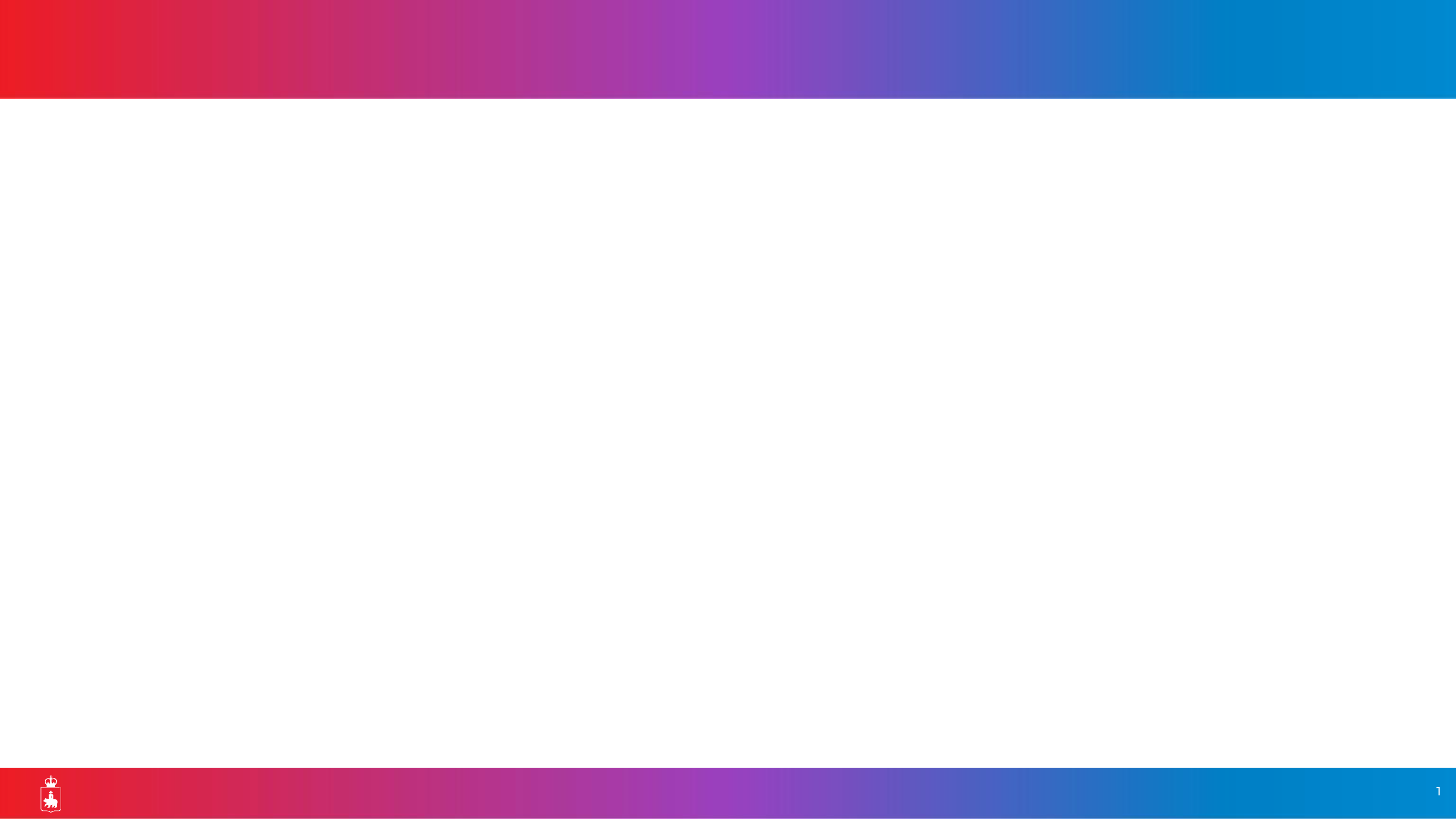 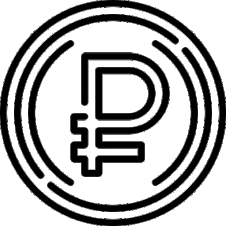 Государственная поддержка
БА-35,9 млн руб.
Субсидия СПОК
Срок размещения объявления: не позднее 30 июля 2025 года.
РАЗМЕР СУБСИДИИ
не более 50% затрат и не более 3 млн руб. на один кооператив:
приобретение имущества в целях последующей передачи в собственность членов СПОК
не более 50% затрат и не более 10 млн руб. на один кооператив
приобретение КРС в целях замены больного или инфицированного лейкозом, принадлежащего членам СПОК на праве собственности
не более 50% затрат и не более 10 млн руб. на один кооператив
приобретение и последующее внесение в неделимый фонд с/х техники, специализированного автотранспорта, оборудования для организации хранения, переработки, упаковки, маркировки, транспортировки и реализации с/х продукции и мобильных торговых объектов для оказания услуг членам с/х кооператива
закупка с/х продукции у членов кооператива 
10% - выручка от реализации закупленной продукции от 100 тыс. руб. до 5 000 тыс. руб. включительно
12% - выручка от реализации закупленной продукции от 5 001 тыс. руб. до 25 000.тыс.руб. включительно
15%, но не более 20 млн.руб. на один кооператив - выручка от реализации закупленной продукции более 25 000 тыс. руб.
уплата лизинговых платежей 
за приобретенные в лизинг объекты для организации хранения, переработки, упаковки, маркировки и реализации сельскохозяйственной продукции, а также оборудование для их комплектации не более 20% от затрат и не более 5 млн.руб. на один кооператив
СПОК действующий не менее 1 года со дня  регистрации, зарегистрированный на сельской территории или сельской агломерации. 
Осуществляет деятельность по заготовке, хранению, подработке, переработке, сортировке, убою, первичной переработке, охлаждению, подготовке к реализации, транспортировке и реализации сельскохозяйственной продукции, дикорастущих пищевых ресурсов, а также продуктов переработки указанной продукции, объединяет не менее 5 граждан Российской Федерации и (или) 3 сельскохозяйственных товаропроизводителей (кроме ассоциированных членов)
10
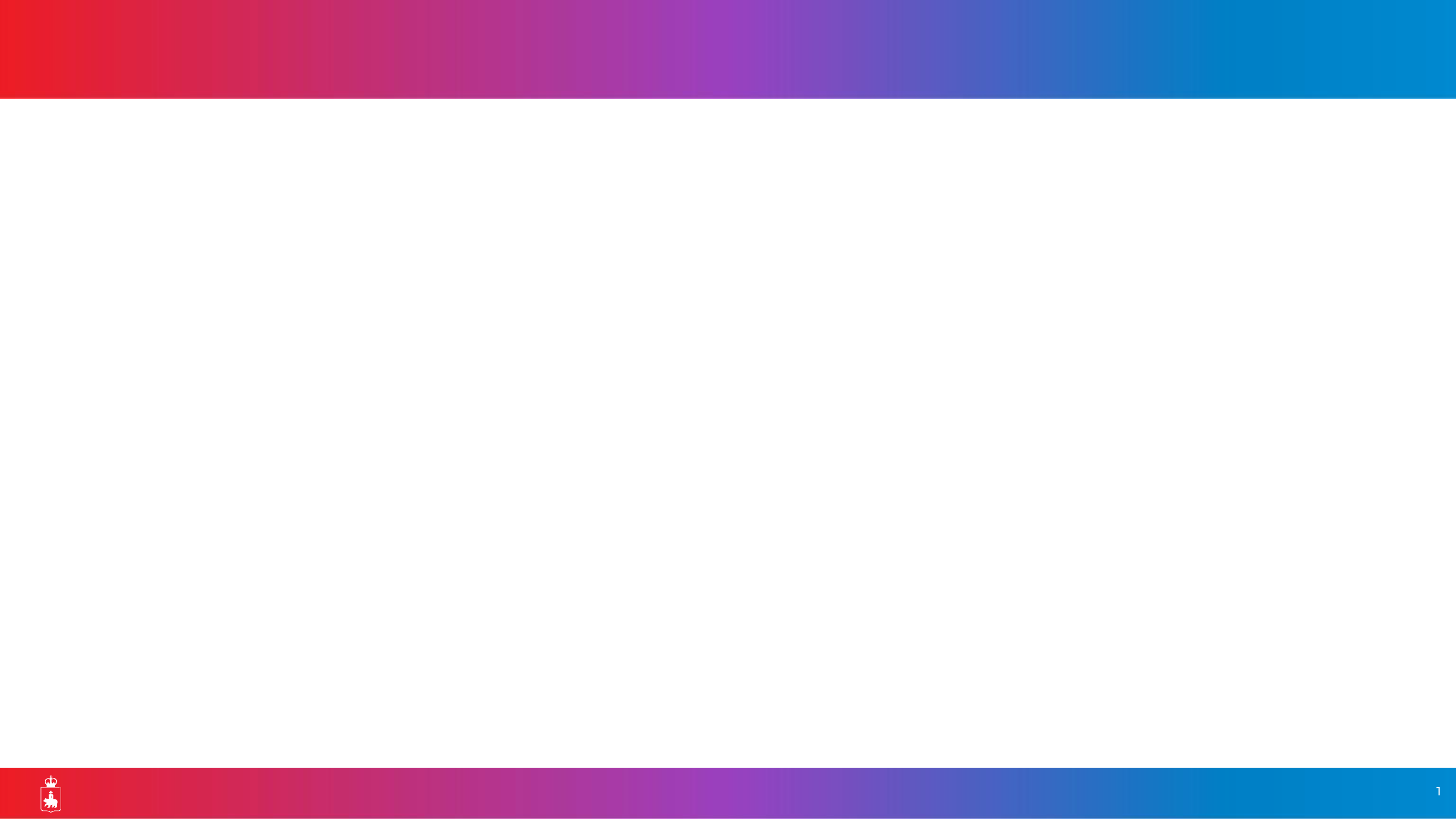 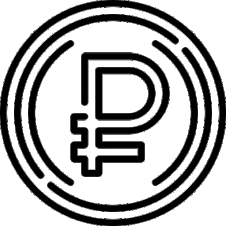 БА- 10,0 млн руб.
Государственная поддержка
Грант «Агротуризм»
В порядок предоставления гранта вносятся изменения
Размер гранта:
ПОЛУЧАТЕЛИ
сельскохозяйственные товаропроизводители, относящиеся к категории  «малое предприятие» или  «микропредприятие», осуществляющие деятельность на сельской территории или на территории сельской агломерации
25% собственные средства
до 10,0
млн. руб
75% размер гранта
СРОК ОСВОЕНИЯ ГРА НТА  - 18 мес.
Размер гранта, предоставляемого конкретному заявителю, определяется комиссией в зависимости от размера собственных средств заявителя, направленных на реализацию проекта развития сельского туризма
до 3 млн рублей (включительно) - при направлении на реализацию проекта развития сельского туризма собственных средств заявителя в размере не менее 10 процентов стоимости проекта
до 5 млн рублей (включительно) - при направлении на реализацию проекта развития сельского туризма собственных средств заявителя в размере не менее 15 процентов стоимости проекта
До 8 млн рублей (включительно) - при направлении на реализацию проекта развития сельского туризма собственных средств заявителя в размере не менее 20 процентов стоимости проекта
ОСНОВНЫЕ КОДЫ ОКВЭД
Коды класса 01 «Растениеводство и  животноводствоКоды класса 03 «Рыболовство и рыбоводство»Коды класса 10 «Производство пищевых продуктов» - для СПОК
6
БА- 10,0 млн руб.
Грант «Агротуризм» - грант на развитие сельского туризма
п.1 Приобретение, строительство, модернизацию или реконструкцию средств размещения,в т.ч. модульных,       используемых для осуществления деятельности по оказанию услуг в сфере сельского туризма, объектов      туристского показа,объектов развлекательной инфраструктуры сельского туризма, включая детские     развлекательные комплексы, объектов проката

 п.2 Подключение средств размещения, объектов туристской инфраструктуры к электрическим, водо-, газо-                  и теплопроводным сетям, в т.ч. к автономным, канализационным сетям, обустройство автономных источников             электро-,водо-, газо- и теплоснабжения 

п.3. Приобретение и монтаж туристского оборудования, снаряжения и инвентаря не бывшего в употреблении,             детских развлекательных комплексов, специализированного транспорта, мебели и оборудования для оснащения            средств размещения в соответствии с Общероссийским классификатором продукции по видам экономической             деятельности (ОКПД 2) ОК 034-2014 (КПЕС 2008): 

 п.4   Проведение работ по благоустройству территорий, прилегающих к средствам размещения, объектам              туристского показа, объектам развлекательной инфраструктуры и объектам проката
Грант «Агротуризм»  предоставляется однократно
Срок окупаемости проекта
не более 5 лет
К участию в конкурсном отборе на очередной финансовой год допускаются проекты
со сроком реализации, начинающимися в год получения гранта
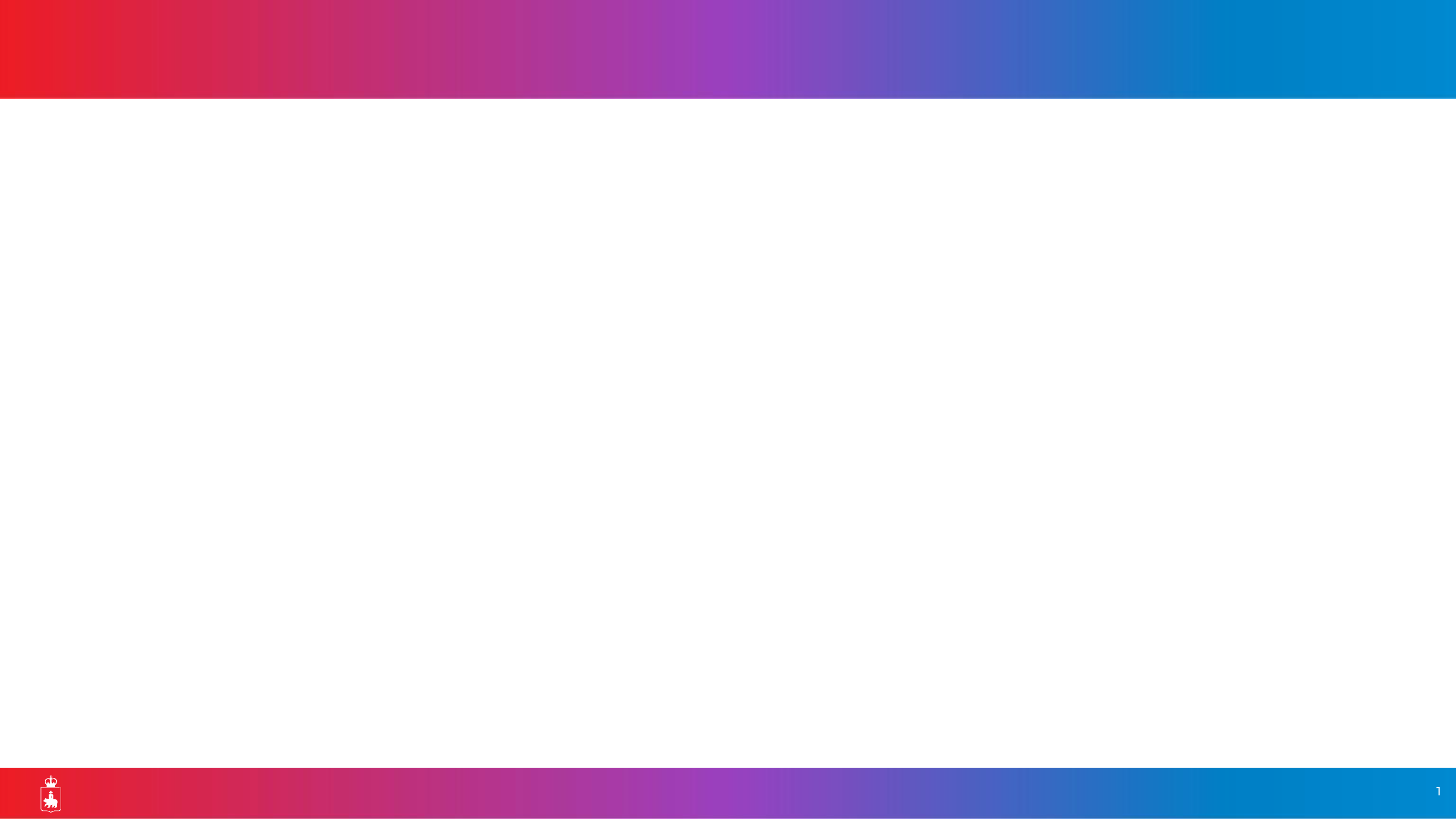 Государственная поддержка
ВОЗМЕЩЕНИЕ ЧАСТИ ЗАТРАТ НА СОДЕРЖАНИЕ МАТОЧНОГО ТОВАРНОГО ПОГОЛОВЬЯ КРУПНОГО РОГАТОГО СКОТА СПЕЦИАЛИЗИРОВАННЫХ ПОРОД (386-п)
документальное подтверждение наличия у сельскохозяйственных товаропроизводителей прав пользования земельными участками, на которых осуществляется сельскохозяйственное производство

внесение сведений о земельных участках, на которых осуществляется сельскохозяйственное производство в ЕФГИС ЗСН  

отсутствие у сельскохозяйственных товаропроизводителей просроченной задолженности перед Пермским филиалом федерального государственного бюджетного учреждения "Управление "Башмелиоводхоз" за услуги по подаче (отводу) воды в размере более 50 тыс. рублей на 01 января текущего финансового года
ВОЗМЕЩЕНИЕ ЧАСТИ ЗАТРАТ НА ПРИОБРЕТЕНИЕ МИНЕРАЛЬНЫХ УДОБРЕНИЙ (586-п)
приобретение минеральных удобрений через организованные торги, проводимые товарной сырьевой биржей (начиная с 2026 года)
ВОЗМЕЩЕНИЕ ЧАСТИ ЗАТРАТ НА ПРИОБРЕТЕНИЕ ЭЛИТНЫХ СЕМЯН  (518-п)
внесение сведений о земельных участках, на которых осуществляется сельскохозяйственное производство       в ЕФГИС ЗСН
10
СПАСИБО ЗА ВНИМАНИЕ !